«ТЕРМОФОРМОВАНИЕ КРУПНОГАБАРИТНЫХ ИЗДЕЛИЙ - ОСОБЕННОСТИ ПРОЦЕССА, ОБЛАСТИ ПРИМЕНЕНИЯ»
Ольга Коваленко, СИБУР ПолиЛаб
Андрей Петухов, BIESSERUSSA
Вебинар,  31.05.22
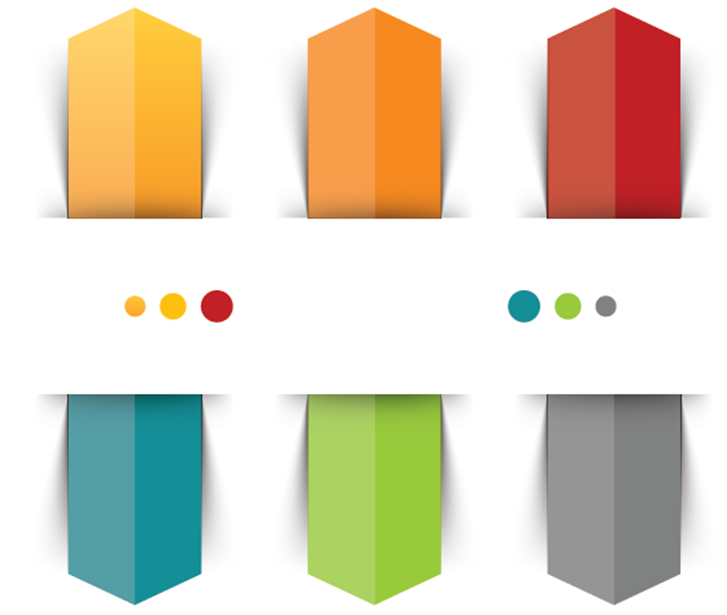 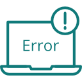 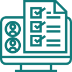 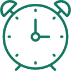 подожди
обнови страницу
перезайди 
Посмотри в 
   записи
Когда всё «зависло»
Следуем времени
Участвуем в опросах
ПРАВИЛА
Выражаем эмоции
Пишем в чате
Ведущий вернется 
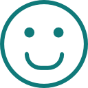 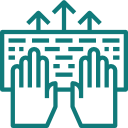 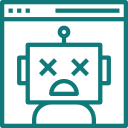 «ТЕРМОФОРМОВАНИЕ КРУПНОГАБАРИТНЫХ ИЗДЕЛИЙ - ОСОБЕННОСТИ ПРОЦЕССА, ОБЛАСТИ ПРИМЕНЕНИЯ»
2
Термоформование
Термоформование - это процесс производства, при котором лист пластмассы, нагревают до температуры формования. Далее лист формуется при помощи вакуума и/или механическим давлением в форме и обрезается для создания пригодного для использования продукта. Лист или «пленку», применительно к более тонким материалам, нагревают в печи до достаточно высокой температуры,  	которая позволяет растягивать ее в форму или на форму и охлаждать для сохранения заданной формы.
3
«ТЕРМОФОРМОВАНИЕ КРУПНОГАБАРИТНЫХ ИЗДЕЛИЙ - ОСОБЕННОСТИ ПРОЦЕССА, ОБЛАСТИ ПРИМЕНЕНИЯ»
Применение
Автомобильная промышленность– лыжные и грузовые боксы ( ПП, ПС и ABS), солнцезащитные козырьки, световые колпаки, отделка крыши, внутренняя подкладка и отделка салонов (PP,ABS,PC), карты дверей (ABS), элементы экстерьера и интерьера. (материалы – компаунды на основе ПП, ПК, АБС).
Детали автобусов и электробусов – внешние панели и панели отделки интерьеров (компаунды на основе ПП, ПК, АБС, ПММА).
 Железнодорожный транспорт и трамваи, самолеты, кемперы – внутренние и внешние накладки, кожухи, спойлеры, сиденья (PP,ABS,PC,PSU,PES).
Мотоциклы – детали обвеса , ветрозащитные экраны, обтекатели. сиденья (композиты и компаунды на основе ПП, ПК, АБС) .
Сельхозтехника и тракторы:  наружная обшивка, обтекатели и элементы кузова, крыша трактора (композиты и компаунды на основе ПП, ПК, АБС, ПММА).
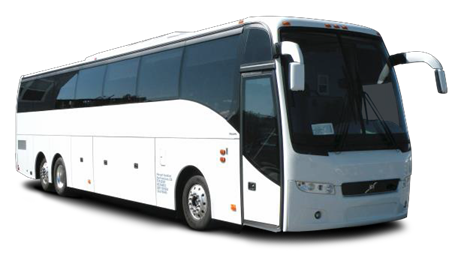 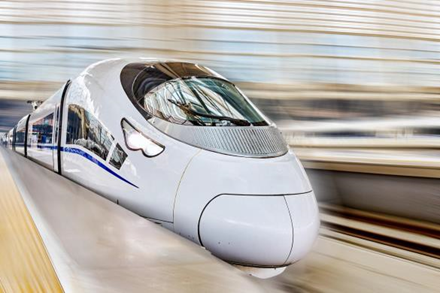 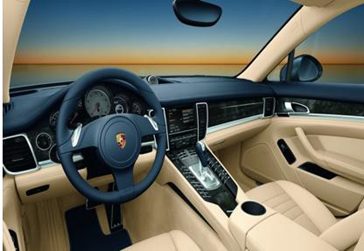 4
«ТЕРМОФОРМОВАНИЕ КРУПНОГАБАРИТНЫХ ИЗДЕЛИЙ - ОСОБЕННОСТИ ПРОЦЕССА, ОБЛАСТИ ПРИМЕНЕНИЯ»
Применение
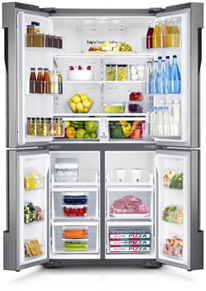 Холодильники:  внутренние контейнеры, внутренние двери, дверные коробки. ПП,УПС(HIPS)
Упаковочная промышленность:  транспортные поддоны, сепараторы и разделители, контейнеры (АБС, ПП,ПЭ)
Строительная индустрия:  изоляционные материалы(ПЭ,ПП), нестандартные световые решения (ПС), облицовка стен.
Спорт: велосипедные  шлемы (композиции на основе ПП) и различные накладки спортивной защиты (ПЭ).
Путешествия:  чемодан с твердой оболочкой(блок ПП, поликарбонат, АБС).
Маркетинг: уличные вывески световая реклама (PET G) и рекламные формы(PET G)
Сантехника:  ванны и душевые поддоны( ПММА,ПММА с АБС двухслойные), душевые перегородки и прозрачные детали (ПММА, PC)
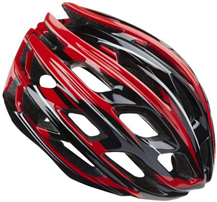 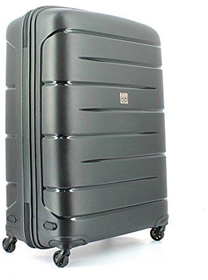 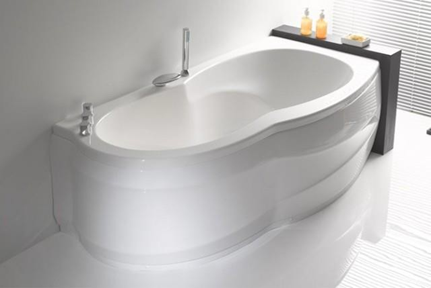 5
«ТЕРМОФОРМОВАНИЕ КРУПНОГАБАРИТНЫХ ИЗДЕЛИЙ - ОСОБЕННОСТИ ПРОЦЕССА, ОБЛАСТИ ПРИМЕНЕНИЯ»
Материалы
ABS : Acrylonitrile Butadiene Styrene
PMMA : Polymethylmethacrylate 
HIPS : High Impact Polystyrene
PP : Polypropylene
HDPE : High Density Polyethylene
PVC : Polyvinyl Chloride
PET : Polyethylene terephthalate
PETG : Polyethylene Terephthalate Glycol
PC : Polycarbonate


Термоформовочные машины должны обрабатывать все виды стандартных термопластичных материалов, таких как HIPS, ABS, PMMA, PVC, PC, PP, HDPE , а также новые и передовые термопластичные материалы различной толщины в пределах спецификаций обработки и условий, указанных производителем материала.
6
«ТЕРМОФОРМОВАНИЕ КРУПНОГАБАРИТНЫХ ИЗДЕЛИЙ - ОСОБЕННОСТИ ПРОЦЕССА, ОБЛАСТИ ПРИМЕНЕНИЯ»
Технологии Термоформования
Вакуумная формовка
Однослойный термопластичный материал нагревают и затем формуют на обработанной пресс-форме, чтобы получить окончательную форму детали благодаря эффекту вакуума, который подается через пресс-форму..
7
«ТЕРМОФОРМОВАНИЕ КРУПНОГАБАРИТНЫХ ИЗДЕЛИЙ - ОСОБЕННОСТИ ПРОЦЕССА, ОБЛАСТИ ПРИМЕНЕНИЯ»
Технологии Термоформирования
Формирование давлением
Высокопроизводительный процесс, добавляющий дополнительное давление к вакууму, чтобы получить более сложные формы, более быстрое время цикла или обрабатывать материалы со сложными механическими свойствами для высокой производительности производства.
8
«ТЕРМОФОРМОВАНИЕ КРУПНОГАБАРИТНЫХ ИЗДЕЛИЙ - ОСОБЕННОСТИ ПРОЦЕССА, ОБЛАСТИ ПРИМЕНЕНИЯ»
Технологии Термоформирования
Двусторонняя формовка
Высокопроизводительный процесс, добавка к гидростатическому давлению, для получения более сложных форм.
9
«ТЕРМОФОРМОВАНИЕ КРУПНОГАБАРИТНЫХ ИЗДЕЛИЙ - ОСОБЕННОСТИ ПРОЦЕССА, ОБЛАСТИ ПРИМЕНЕНИЯ»
Технологии Термоформирования
Термо покрытие или Термо Ламинация
Высокопроизводительный процесс, добавка к гидростатическому давлению, для получения более сложных форм.
10
«ТЕРМОФОРМОВАНИЕ КРУПНОГАБАРИТНЫХ ИЗДЕЛИЙ - ОСОБЕННОСТИ ПРОЦЕССА, ОБЛАСТИ ПРИМЕНЕНИЯ»
Технологическая линия
Раскрой панелей
Формование
Обрезка
Форматирование панелей листа с припуском для формования
Обрезка в нужный размер и формирование отверстий
Процесс формования
11
«ТЕРМОФОРМОВАНИЕ КРУПНОГАБАРИТНЫХ ИЗДЕЛИЙ - ОСОБЕННОСТИ ПРОЦЕССА, ОБЛАСТИ ПРИМЕНЕНИЯ»
Схема станка
Счетчик деталей
Модуль автозагрузки и выгрузки
Модуль нагрева
Рамка пресса
Стойка ЧПУ
Плита крепления форм
12
«ТЕРМОФОРМОВАНИЕ КРУПНОГАБАРИТНЫХ ИЗДЕЛИЙ - ОСОБЕННОСТИ ПРОЦЕССА, ОБЛАСТИ ПРИМЕНЕНИЯ»
Схема регулировки рамки
Размер адаптивных пластин (от максимального до минимального и промежуточного положения) определяется прижимной рамой, обеспечивающей движение, и он полностью контролируется со стойки ЧПУ
13
«ТЕРМОФОРМОВАНИЕ КРУПНОГАБАРИТНЫХ ИЗДЕЛИЙ - ОСОБЕННОСТИ ПРОЦЕССА, ОБЛАСТИ ПРИМЕНЕНИЯ»
Верхняя рамка контура
Рамка – данные размера на экране стойки ЧПУ
Рамка прессования
14
«ТЕРМОФОРМОВАНИЕ КРУПНОГАБАРИТНЫХ ИЗДЕЛИЙ - ОСОБЕННОСТИ ПРОЦЕССА, ОБЛАСТИ ПРИМЕНЕНИЯ»
Лампы нагрева
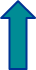 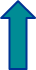 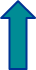 Кварц
Галогеновые
15
«ТЕРМОФОРМОВАНИЕ КРУПНОГАБАРИТНЫХ ИЗДЕЛИЙ - ОСОБЕННОСТИ ПРОЦЕССА, ОБЛАСТИ ПРИМЕНЕНИЯ»
Пирометр
ЧПУ: Контроль каждой лампы на нижнем и верхнем модуле нагрева
Пирометр контроля температуры листа
Контроль времени прогрева и охлаждения листа и формовочного элемента
16
«ТЕРМОФОРМОВАНИЕ КРУПНОГАБАРИТНЫХ ИЗДЕЛИЙ - ОСОБЕННОСТИ ПРОЦЕССА, ОБЛАСТИ ПРИМЕНЕНИЯ»
Фотоэлемент контроля
Фотоэлемент контроля прогиба листа и включения аварийного охлаждения
17
«ТЕРМОФОРМОВАНИЕ КРУПНОГАБАРИТНЫХ ИЗДЕЛИЙ - ОСОБЕННОСТИ ПРОЦЕССА, ОБЛАСТИ ПРИМЕНЕНИЯ»
Фотоэлемент контроля раздутия
Фотоэлемент контролирует верхнюю границу при раздувании листа перед прессованием
18
«ТЕРМОФОРМОВАНИЕ КРУПНОГАБАРИТНЫХ ИЗДЕЛИЙ - ОСОБЕННОСТИ ПРОЦЕССА, ОБЛАСТИ ПРИМЕНЕНИЯ»
Охлаждение
Охлаждение с помощью высокопроизводительных вентиляторов
ЧПУ – страница контроля охлаждения
19
«ТЕРМОФОРМОВАНИЕ КРУПНОГАБАРИТНЫХ ИЗДЕЛИЙ - ОСОБЕННОСТИ ПРОЦЕССА, ОБЛАСТИ ПРИМЕНЕНИЯ»
Контрформа
Контр форма для сложных изделий
ЧПУ – страница контроля и управления контр формой
20
«ТЕРМОФОРМОВАНИЕ КРУПНОГАБАРИТНЫХ ИЗДЕЛИЙ - ОСОБЕННОСТИ ПРОЦЕССА, ОБЛАСТИ ПРИМЕНЕНИЯ»
Форма
Жесткая структура механизма перемещения формы
ЧПУ: информация, связанная с положением и движением формы, как положение, скорость подъема и опускания формы
21
«ТЕРМОФОРМОВАНИЕ КРУПНОГАБАРИТНЫХ ИЗДЕЛИЙ - ОСОБЕННОСТИ ПРОЦЕССА, ОБЛАСТИ ПРИМЕНЕНИЯ»
Система автозагрузки и выгрузки
Загрузка и выгрузка возможна с левой или правой стороны. Максимальный вес пакета листов 2 тонны. Максимальная высота пачки 1000 мм. Максимальная регулировка положения листа +/- 100 мм
Специальное решение для автовыгрузки изделия
22
«ТЕРМОФОРМОВАНИЕ КРУПНОГАБАРИТНЫХ ИЗДЕЛИЙ - ОСОБЕННОСТИ ПРОЦЕССА, ОБЛАСТИ ПРИМЕНЕНИЯ»
Стандартная смена форм
Пневмомеханическая фиксация форм
Зона смены форм.
23
«ТЕРМОФОРМОВАНИЕ КРУПНОГАБАРИТНЫХ ИЗДЕЛИЙ - ОСОБЕННОСТИ ПРОЦЕССА, ОБЛАСТИ ПРИМЕНЕНИЯ»
Система крепления форм
Вакуум
Система подачи вакуума к форме и эксцентриковый механизм фиксации форм
Алюминиевая плита с резьбовым креплением для форм
24
«ТЕРМОФОРМОВАНИЕ КРУПНОГАБАРИТНЫХ ИЗДЕЛИЙ - ОСОБЕННОСТИ ПРОЦЕССА, ОБЛАСТИ ПРИМЕНЕНИЯ»
Компоненты
Стандартное крепление терморегулятора
Система контроля протечек из формы
25
«ТЕРМОФОРМОВАНИЕ КРУПНОГАБАРИТНЫХ ИЗДЕЛИЙ - ОСОБЕННОСТИ ПРОЦЕССА, ОБЛАСТИ ПРИМЕНЕНИЯ»
Опции
Терморегулятор нагрева форм. 
Максимальная температура 140°
Мощность 12 кВт
Термокамера
26
«ТЕРМОФОРМОВАНИЕ КРУПНОГАБАРИТНЫХ ИЗДЕЛИЙ - ОСОБЕННОСТИ ПРОЦЕССА, ОБЛАСТИ ПРИМЕНЕНИЯ»
Опции
Антистатическая планка необходима чтобы избежать проблем, связанных со статическим зарядом на поверхности листов во время фазы загрузки. Это гарантирует высокое качество продукции
Вторая плита крепления формы
27
«ТЕРМОФОРМОВАНИЕ КРУПНОГАБАРИТНЫХ ИЗДЕЛИЙ - ОСОБЕННОСТИ ПРОЦЕССА, ОБЛАСТИ ПРИМЕНЕНИЯ»
Технические особенности
B
Верхний модуль нагрева
A
Формуемый элемент
Основание формы
Основание формы
Макс. Размер основания форм Макс. Размер основания форм Ширина листа
Длина листа
мм 2500x1500  мм  900x770
Основание + 70 мм
Основание + 70 mm
A Это расстояние представляет максимальную высоту фасонной детали, включая основание пресс-формы.
B Техническое расстояние между верхней частью формы (в положении максимальной высоты) и нижней группой нагрева.
28
«ТЕРМОФОРМОВАНИЕ КРУПНОГАБАРИТНЫХ ИЗДЕЛИЙ - ОСОБЕННОСТИ ПРОЦЕССА, ОБЛАСТИ ПРИМЕНЕНИЯ»
Технические особенности
Формующий элемент
Основание формы
мм	2570x1570
мм	970x770
Макс размер листа
Мин размер листа  Ширина листа
Длина листа
Макс размер основания формы Мин размер основания формы Макс высота формования от базы
2500x1500 мм 900x770 мм
   1000
Основание формы +70 мм
Основание формы +70 мм
34
29
«ТЕРМОФОРМОВАНИЕ КРУПНОГАБАРИТНЫХ ИЗДЕЛИЙ - ОСОБЕННОСТИ ПРОЦЕССА, ОБЛАСТИ ПРИМЕНЕНИЯ»
Основные конкурентные преимущества
Широкий диапазон расположения и размеров регулируемой рамки
Терма очень структурирована, и это гарантирует большую точность и надежность конструкции станка
Высококачественные компоненты, такие как Siemens и Festo
Закрытая система камеры
Удаленная помощь в режиме реального времени: диагностика, контроль и модификация параметров и проверка общих параметров
30
«ТЕРМОФОРМОВАНИЕ КРУПНОГАБАРИТНЫХ ИЗДЕЛИЙ - ОСОБЕННОСТИ ПРОЦЕССА, ОБЛАСТИ ПРИМЕНЕНИЯ»
Применение
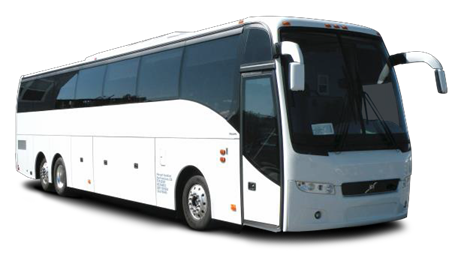 Автомобильная промышленность– лыжные и грузовые боксы ( ПП, ПС и ABS), солнцезащитные козырьки, световые колпаки, отделка крыши, внутренняя подкладка и отделка салонов (PP,ABS,PC), карты дверей (ABS), элементы экстерьера и интерьера. (материалы – компаунды на основе ПП, ПК, АБС).
Детали автобусов и электробусов – внешние панели и панели отделки интерьеров (компаунды на основе ПП, ПК, АБС, ПММА).
 Железнодорожный транспорт и трамваи, самолеты, кемперы – внутренние и внешние накладки, кожухи, спойлеры, сиденья (PP,ABS,PC,PSU,PES).
Мотоциклы – детали обвеса , ветрозащитные экраны, обтекатели. сиденья (композиты и компаунды на основе ПП, ПК, АБС) ..
Сельхозтехника и тракторы:  наружная обшивка, обтекатели и элементы кузова, крыша трактора (композиты и компаунды на основе ПП, ПК, АБС, ПММА).
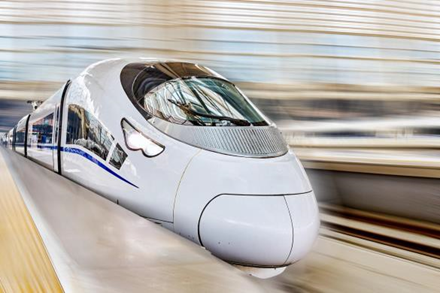 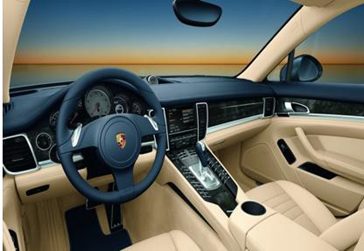 31
«ТЕРМОФОРМОВАНИЕ КРУПНОГАБАРИТНЫХ ИЗДЕЛИЙ - ОСОБЕННОСТИ ПРОЦЕССА, ОБЛАСТИ ПРИМЕНЕНИЯ»
Марочный ассортимент СИБУР для термоформования
32
«ТЕРМОФОРМОВАНИЕ КРУПНОГАБАРИТНЫХ ИЗДЕЛИЙ - ОСОБЕННОСТИ ПРОЦЕССА, ОБЛАСТИ ПРИМЕНЕНИЯ»
Применение
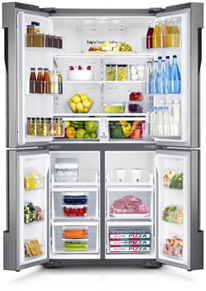 Холодильники:  внутренние контейнеры, внутренние двери, дверные коробки. ПП,УПС(HIPS)
Упаковочная промышленность:  транспортные поддоны, сепараторы и разделители, контейнеры (АБС, ПП,ПЭ)
Строительная индустрия:  изоляционные материалы(ПЭ,ПП), нестандартные световые решения (ПС), облицовка стен.
Спорт: велосипедные  шлемы (композиции на основе ПП) и различные накладки спортивной защиты (ПЭ).
Путешествия:  чемодан с твердой оболочкой(блок ПП, поликарбонат, АБС).
Маркетинг: уличные вывески световая реклама (PET G) и рекламные формы(PET G)
Сантехника:  ванны и душевые поддоны( ПММА,ПММА с АБС двухслойные), душевые перегородки и прозрачные детали (ПММА, PC)
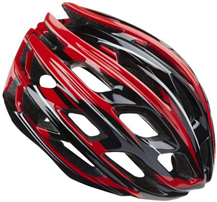 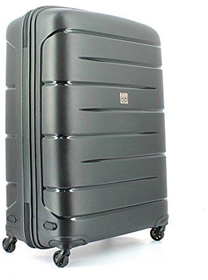 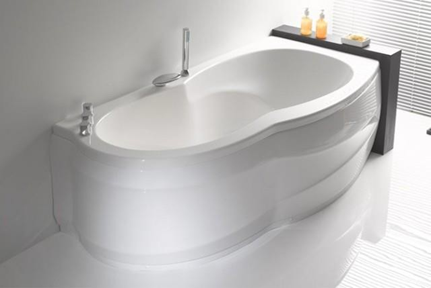 33
«ТЕРМОФОРМОВАНИЕ КРУПНОГАБАРИТНЫХ ИЗДЕЛИЙ - ОСОБЕННОСТИ ПРОЦЕССА, ОБЛАСТИ ПРИМЕНЕНИЯ»
Рекомендуемые марки
34
«ТЕРМОФОРМОВАНИЕ КРУПНОГАБАРИТНЫХ ИЗДЕЛИЙ - ОСОБЕННОСТИ ПРОЦЕССА, ОБЛАСТИ ПРИМЕНЕНИЯ»
Ваши контакты в Сибур
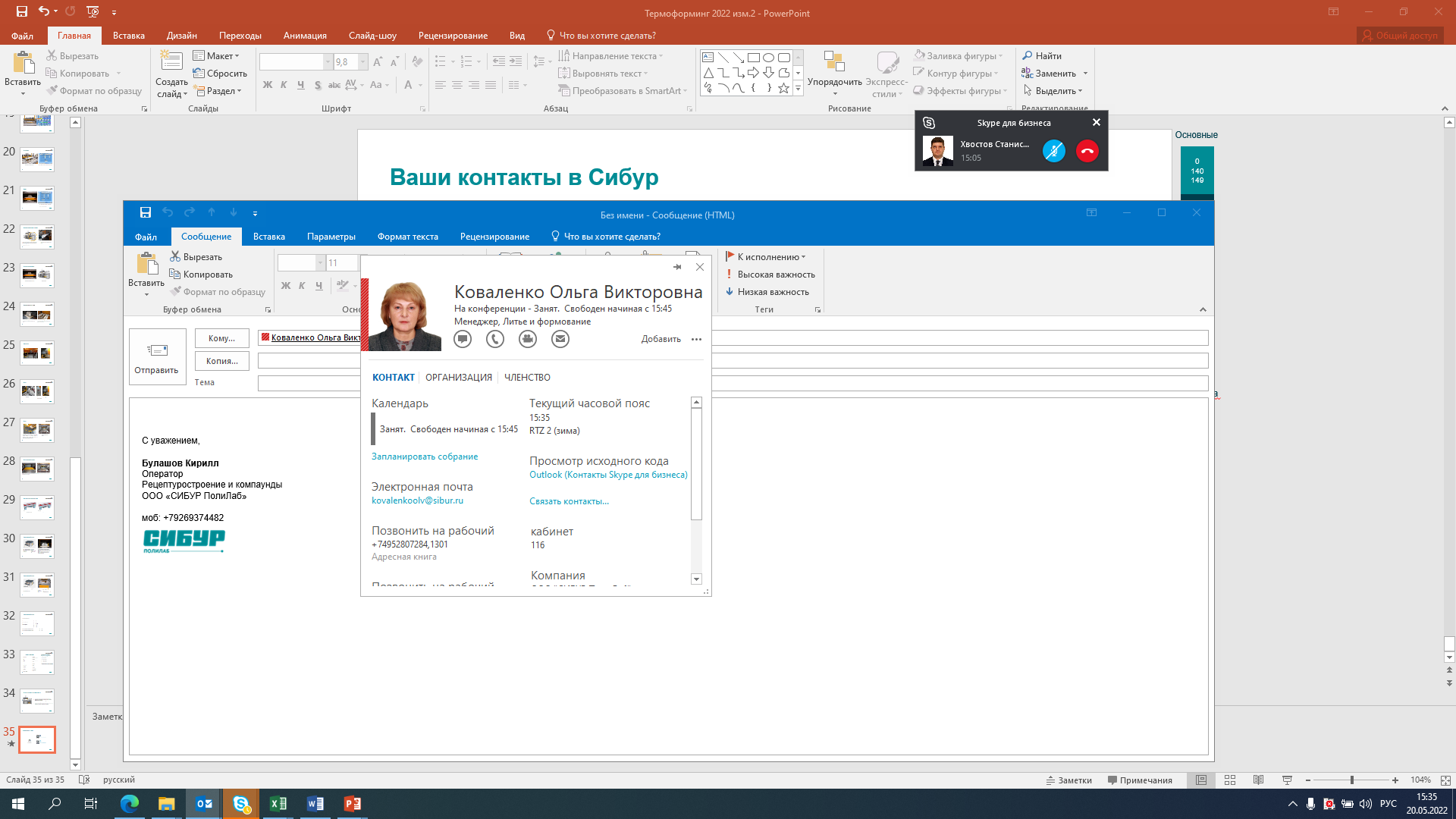 Безух
Руслан
Михайлович
Эксперт
Технический сервис

+7 963 681 28 28
bezukhrm@sibur.ru
Хапренко
Владимир
Викторович
Эксперт
Технический сервис

+7 985 990 25 79
khaprenkovv@sibur.ru
Коваленко 
Ольга 
Викторовна
Менеджер
СИБУР ПолиЛаб

+7 926-078-27-45
kovalenkoolv@sibur.ru
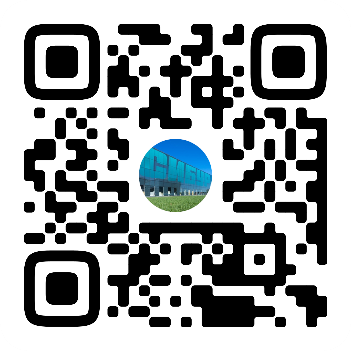 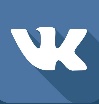 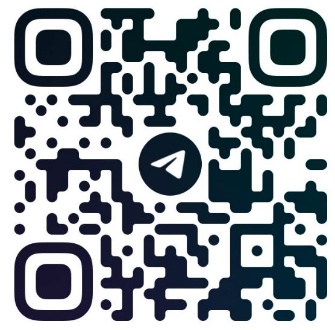 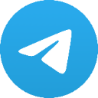 https://t.me/siburpolylab
https://vk.com/sibur_polylab
35
Ваши контакты в BIESE
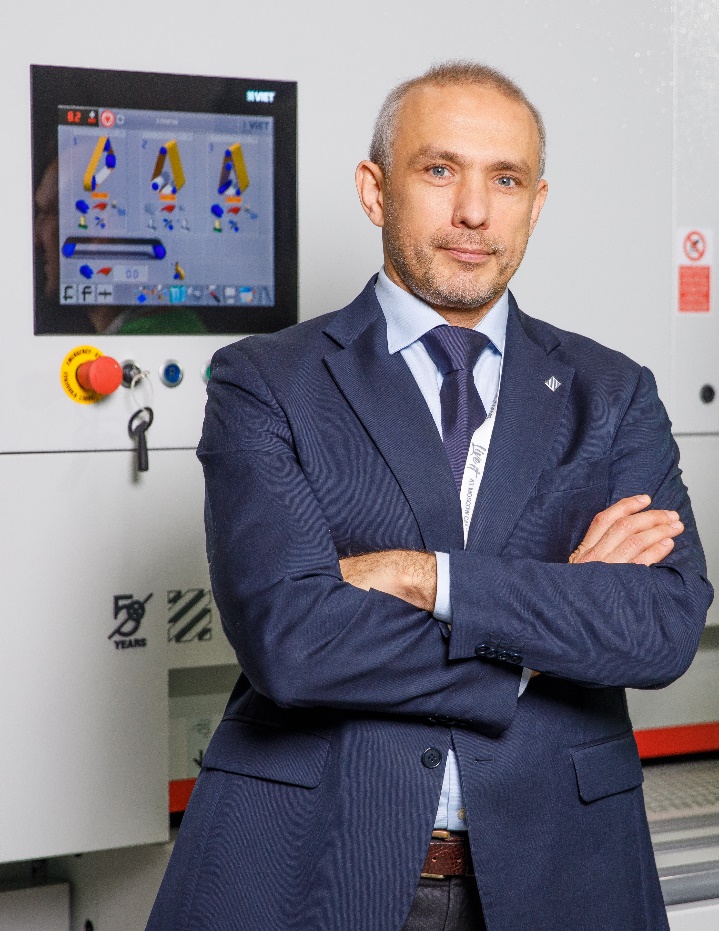 Петухов
Андрей
??????
????
????

+7????????????????
Andrey.Petuhov@biesse.ru
36